Kelvin downloads a film with a file size of  32 gigabytes.
How many gigabytes are downloaded as this point?
75%
32 GB
0 GB
Downloading …
rate
75 %
0 %
50 %
100%
25 %
24 GB
0 GB
16 GB
32 GB
8 GB
amount
base
Tania downloads a file .
It takes 24 seconds to download the whole file.
How many seconds have passed at this point?
33%
24 seconds
0 seconds
Downloading …
rate
33 %
0 %
100%
≈ 8 GB
0 sec
24 sec
amount
base
Anita downloads a file .
The total cost of the file is $35.
What has been the cost to this point?
80%
$ 35.00
$ 0.00
Downloading …
rate
80 %
0 %
100%
20 %
$28.00
$0.00
$35.00
$7.00
amount
base
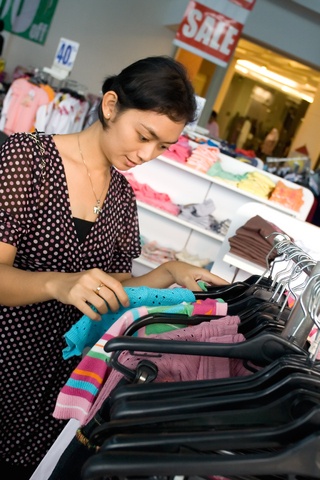 There is a 30% off sale at Katie’s favourite clothing shop. She chooses a top that normally costs $75.00.

How much will she have to pay?
rate
10 %
70 %
0 %
100%
0 %
$52.50
$0.00
$75.00
$7.50
$0.00
amount
base
Jackets are 55% off. What a saving!

How much would you pay for a jacket that normally costs $290.00?
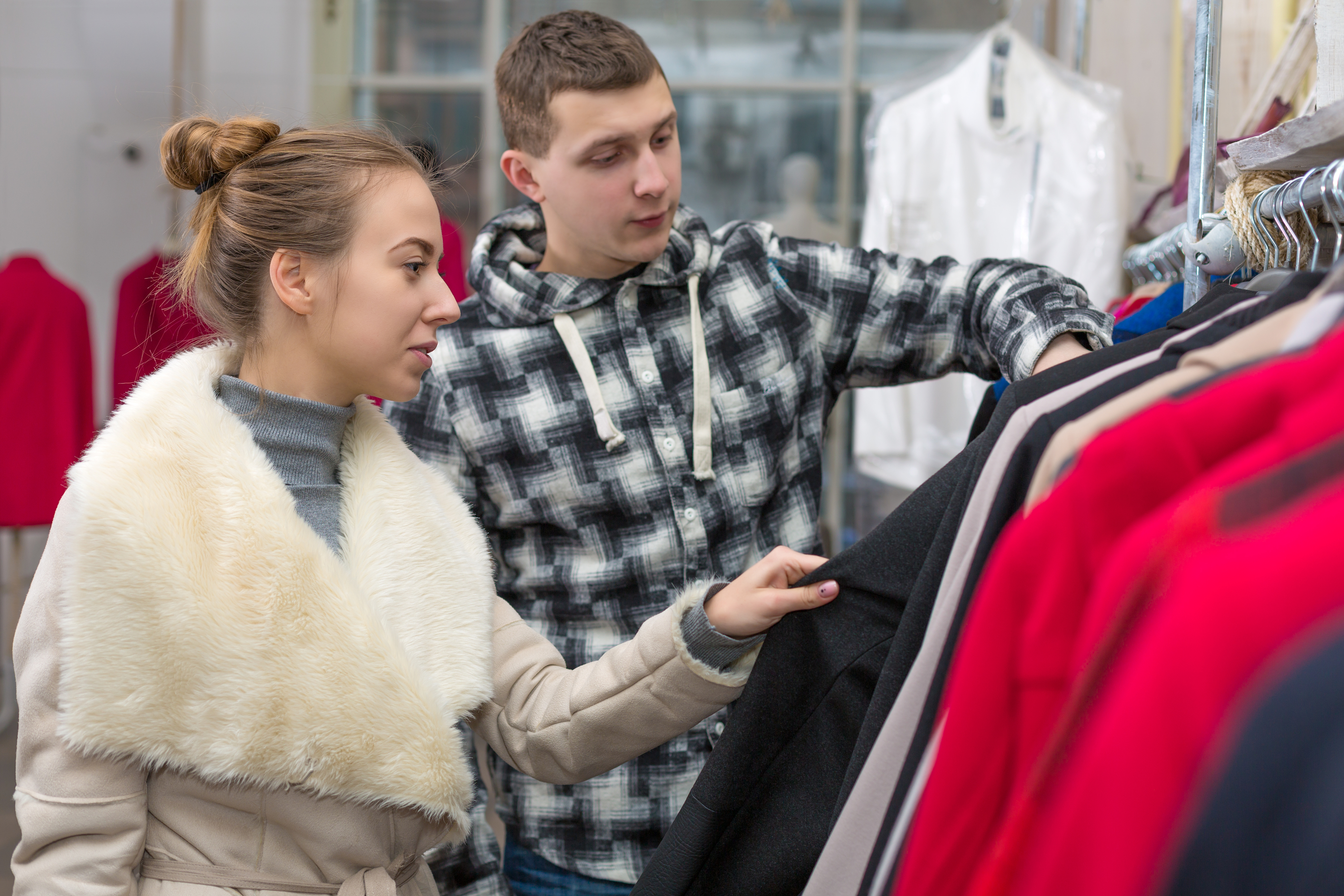 rate
5 %
45 %
50 %
10 %
0 %
100%
0 %
$145.00
$0.00
$290.00
$29.00
$0.00
amount
base
$14.50
$130.50